العوامل الثقافية و الاجتماعية وسلوك المستهلك
الثقافة وسلوك المستهلك
الطبقة الاجتماعية وسلوك المستهلك
مفهوم الثقافة
هي مجموعة القيم والأفكار والفلسفات والاتجاهات والرموز التراكمية والمتطورة مع تطور الأمة والتي تحدد الأنماط السلوكية لأفرادها وتميزهم عن الأمم الأخرى
خصائص الثقافة
اشباع الرغبات والحاجات الإنسانية العليا باستمرار
إمكانية تعلم الثقافة (التعلم الرسمي، غير الرسمي، التقني والأكاديمي)
مشاركة الأفراد في تطوير ووضع الثقافة لمجتمعهم
ديناميكية الثقافة وتطورها باستمرار
توارث الثقافة عبر الأجيال
أنواع الثقافة
عناصر الثقافة
اكتساب وتعلم الثقافة
السلوك الطقسي
حركية الثقافة
دور الثقافة في الاستراتيجية التسويقية
المشاركة في الثقافة
أثر الثقافة على سلوك المستهلك
تحديد الهيكل الاستهلاكي والفلسفة الاستهلاكية للمجتمع
تحديد نوعية السلع والخدمات المسوقة داخل المجتمع
تحديد الأسباب التي من اجلها يتم الشراء
تأثر عملية القرار الشرائي بثقافة المجتمع
صياغة أساليب الاتصال بين الافراد
مفهوم الطبقة الاجتماعية
هي تلك الطبقة التي ينتمي اليها المستهلك والمتمثلة بمجموعة من الأشخاص يجمعها قاسم مشترك من العادات والتقاليد والقيم والمفاهيم والاهتمامات والانماط المعيشية وهذه المجموعة تمارس انماطاً سلوكية متقاربة.
خصائص الطبقات الاجتماعية العليا
خصائص الطبقات الاجتماعية الوسطى
خصائص الطبقات الاجتماعية الدنيا
أهمية تحديد الصفة الاجتماعية
تحديد الطبقة الاجتماعية للفرد هي مقياس لتحديد مكانته الاجتماعية
الطبقة الاجتماعية ذات طبيعة هيكلية
الطبقة الاجتماعية أساس طبيعي لتجزئة السوق
الطبقة الاجتماعية والانماط السلوكية للأفراد
ان الافراد الذين ينتمون لطبقة ما يميلون لتبني معتقدات حضارية وثقافية واحدة
الطبقة الاجتماعية والنمط الاستهلاكي
هناك علاقة طردية بين الصفة الاجتماعية (الطبقة الاجتماعية) للفرد
 وبين طبيعة وخصائص السلع والخدمات التي يريد الحصول عليها.
إعداد الاستراتيجية التسويقية للطبقات الاجتماعية
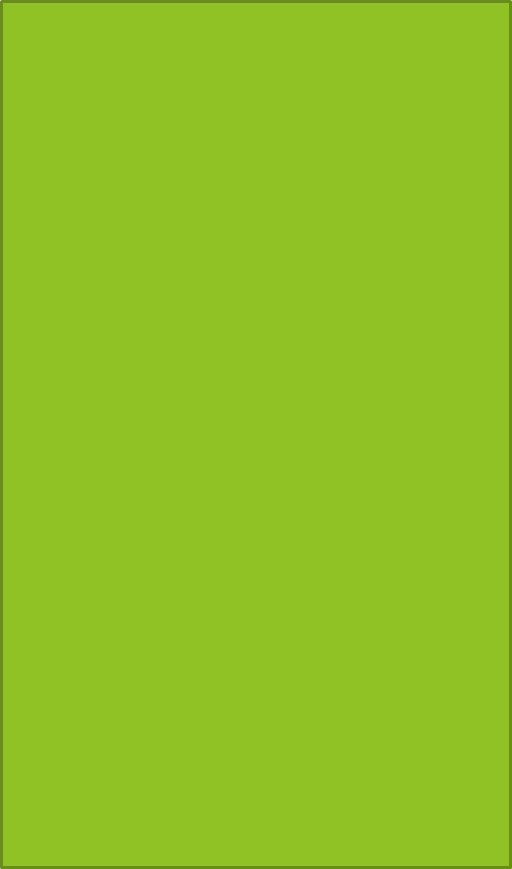 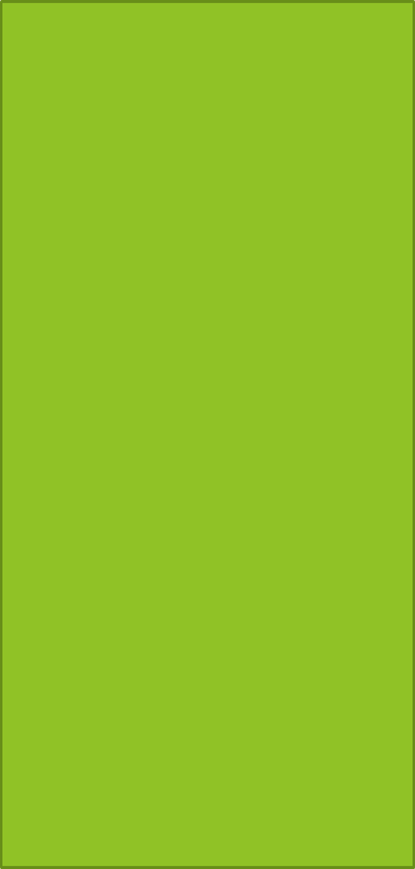 تحديد العلاقة بين المكانة الاجتماعية للفرد واستهلاكه للمنتج

الأسلوب المعيشي الحالي.
الأسلوب المعيشي المرغوب.
وسائل الإعلان.
الأنماط الشرائية والتسويقية.
معدل الاستهلاك.
دوافع الشراء.
المعنى الرمزي للمنتج.
تحديد الطبقات الاجتماعية المستهدفة


 اختيار الطبقات  الاجتماعية التي تستطيع المنشأة خدمتها بصورة أفضل مع تعظيم أهداف المنشأة.
إعداد المزيج التسويقي للمنتج


إعداد الخطة التسويقية التي تحقق الموقع التنافسي المرغوب:
المنتج
السعر
الترويج
التوزيع
تصميم الموقع التنافسي المناسب للمنتج


اختيار الصورة الذهنية المرغوبة طبقاً للأساليب المعيشية الحالية أو المرغوبة للطبقات الاجتماعية.
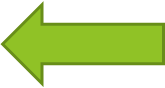 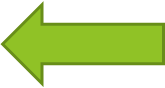 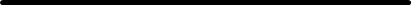 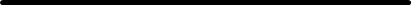 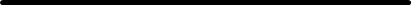